Внутрішній аудит процесу управління
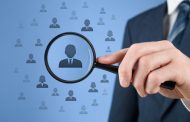 Складові внутрішнього аудиту процесу управління
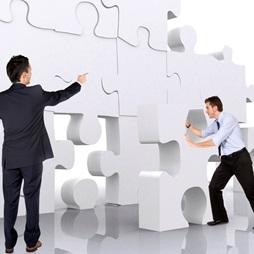 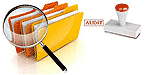 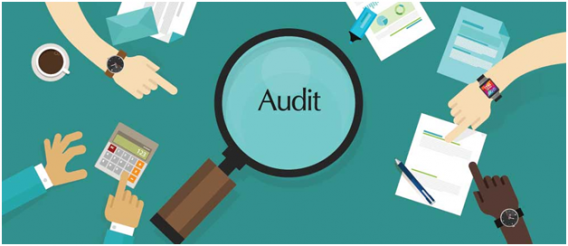 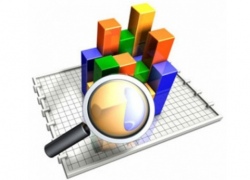 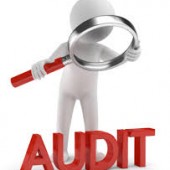 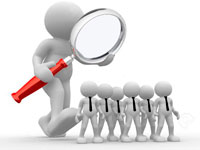 Дякую за увагу!
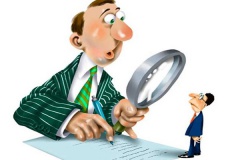